Sigurnost u domu
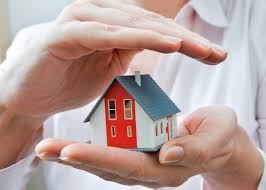 COO Krapinske Toplice
Ljudevita Gaja 2b
49217 Krapinske Toplice
Željka Šoštar, mag.rehab.educ
U kući koristimo razne predmete.
Neke predmete djeca smiju sami koristiti, a neke
samo uz pomoć odraslih osoba.
Moramo paziti na svoju sigurnost i izbjegavati
opasne situacije u kući.
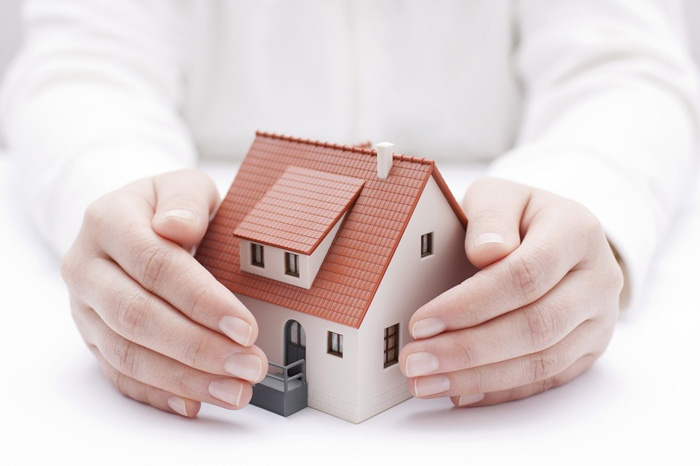 Željka Šoštar, mag.rehab.educ
NOŽ
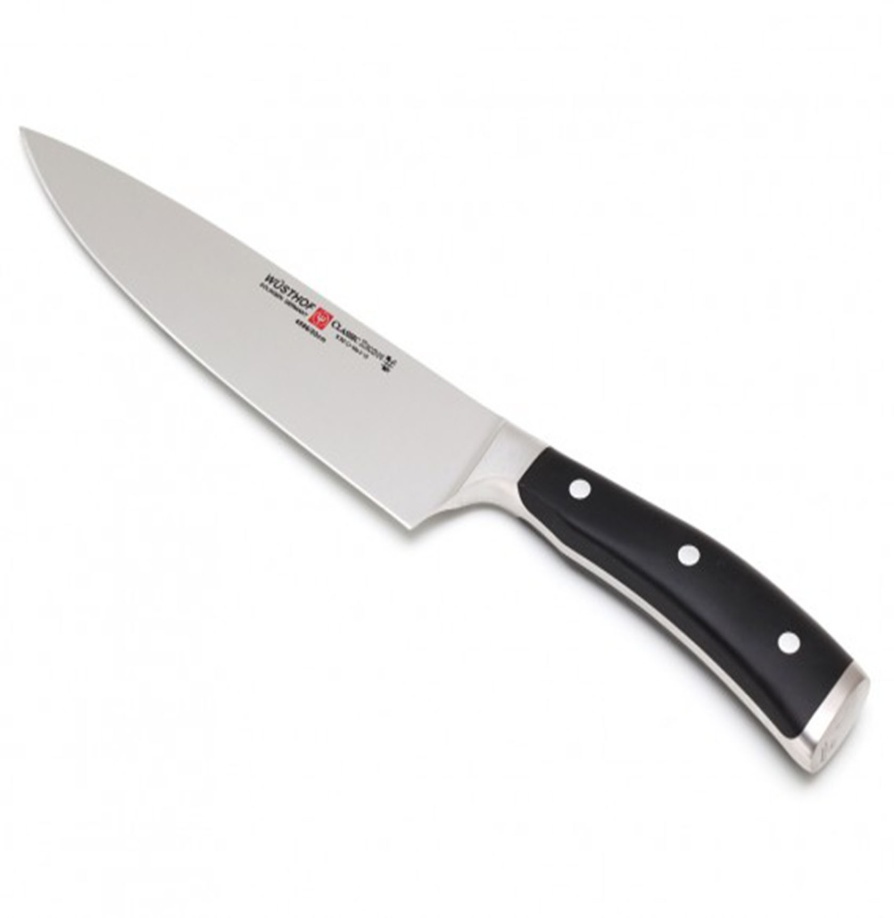 Nožem se možeš porezati.
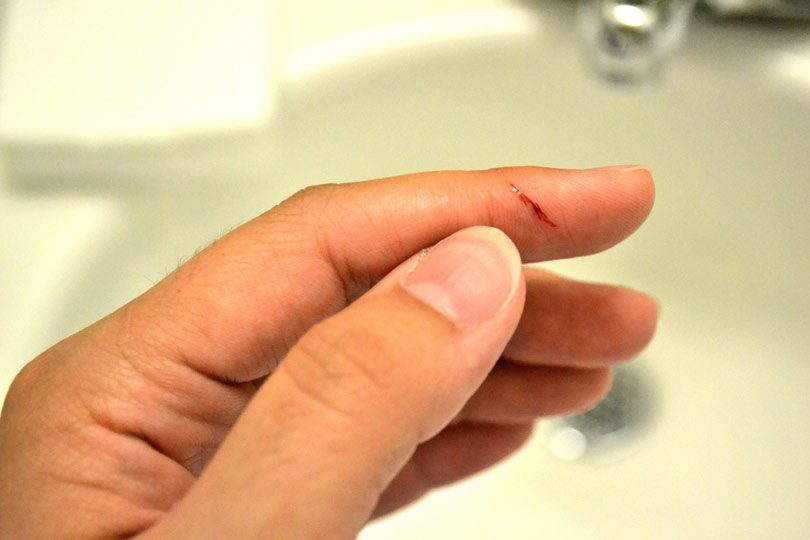 Željka Šoštar, mag.rehab.educ
ŠTEDNJAK
Na štednjaku se možeš opeći.
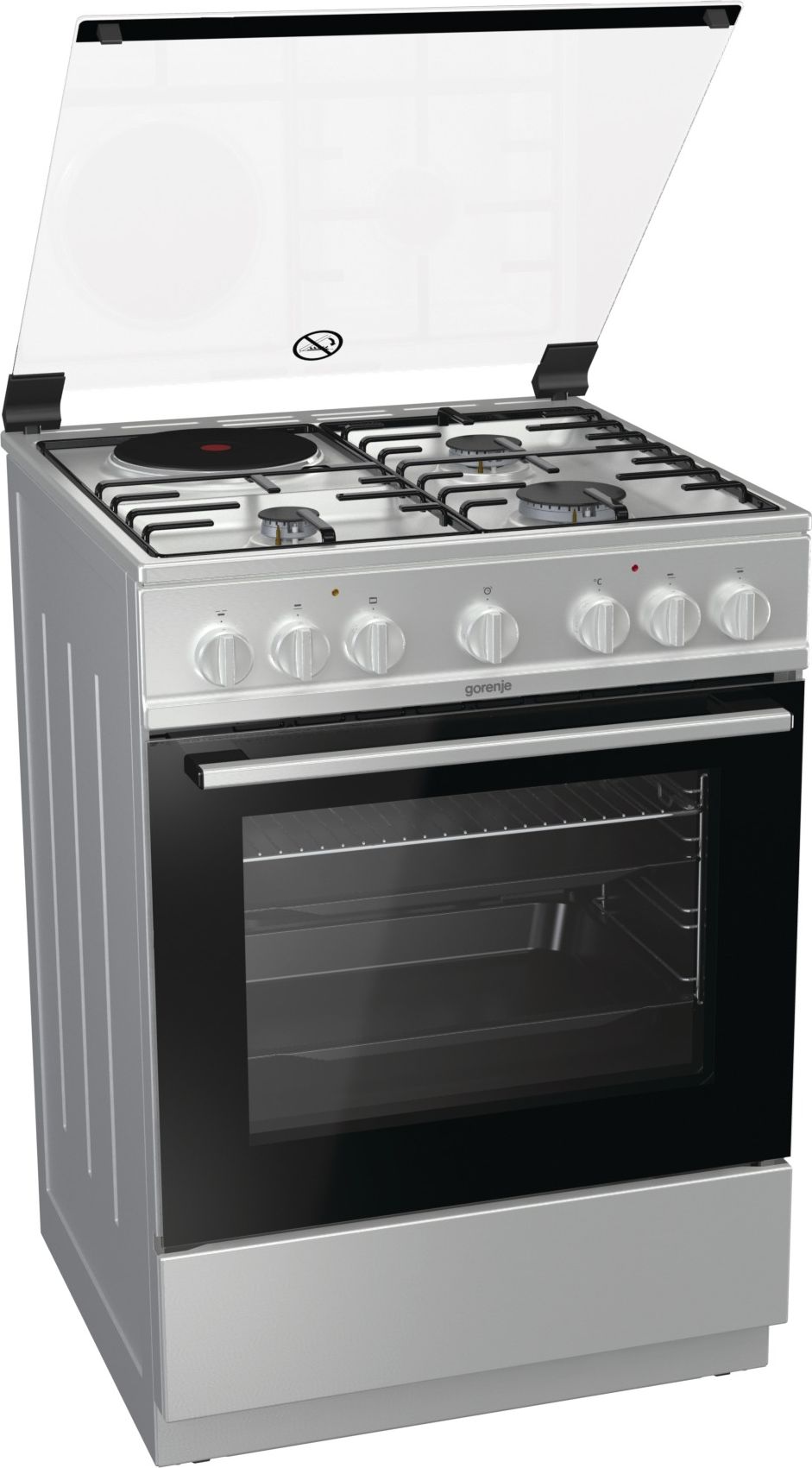 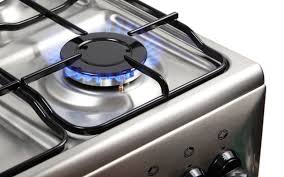 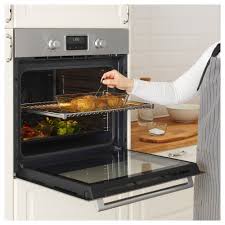 Željka Šoštar, mag.rehab.educ
Možeš se opeći na vrućem loncu
 ili prevrnuti vruću tavu.
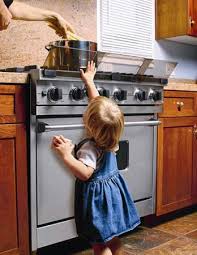 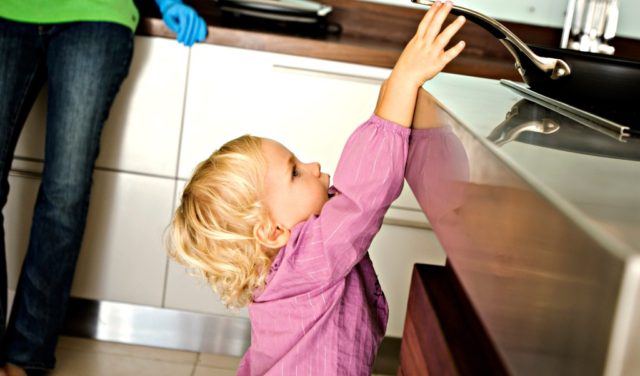 Željka Šoštar, mag.rehab.educ
Na štednjaku se lako može zapaliti krpa ili ručnik.
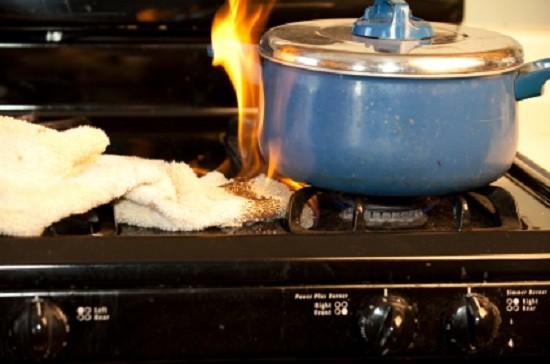 Željka Šoštar, mag.rehab.educ
Upaljačem se možeš opeći ili izazvati požar.
UPALJAČ
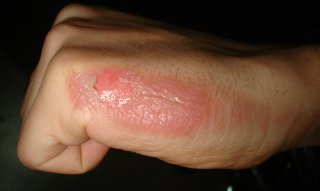 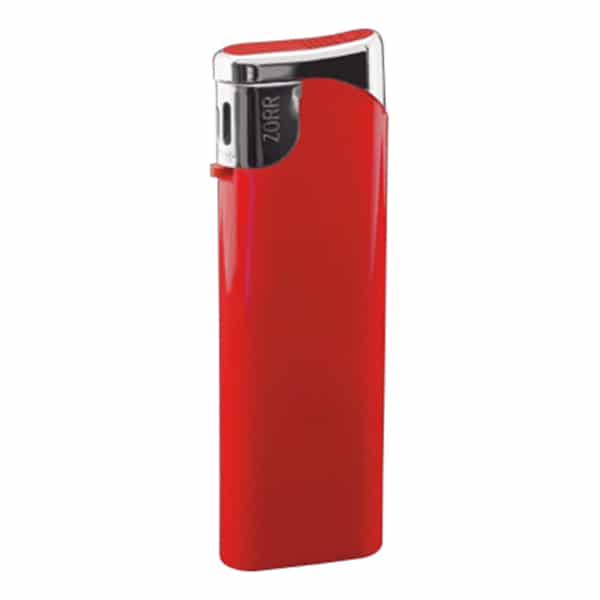 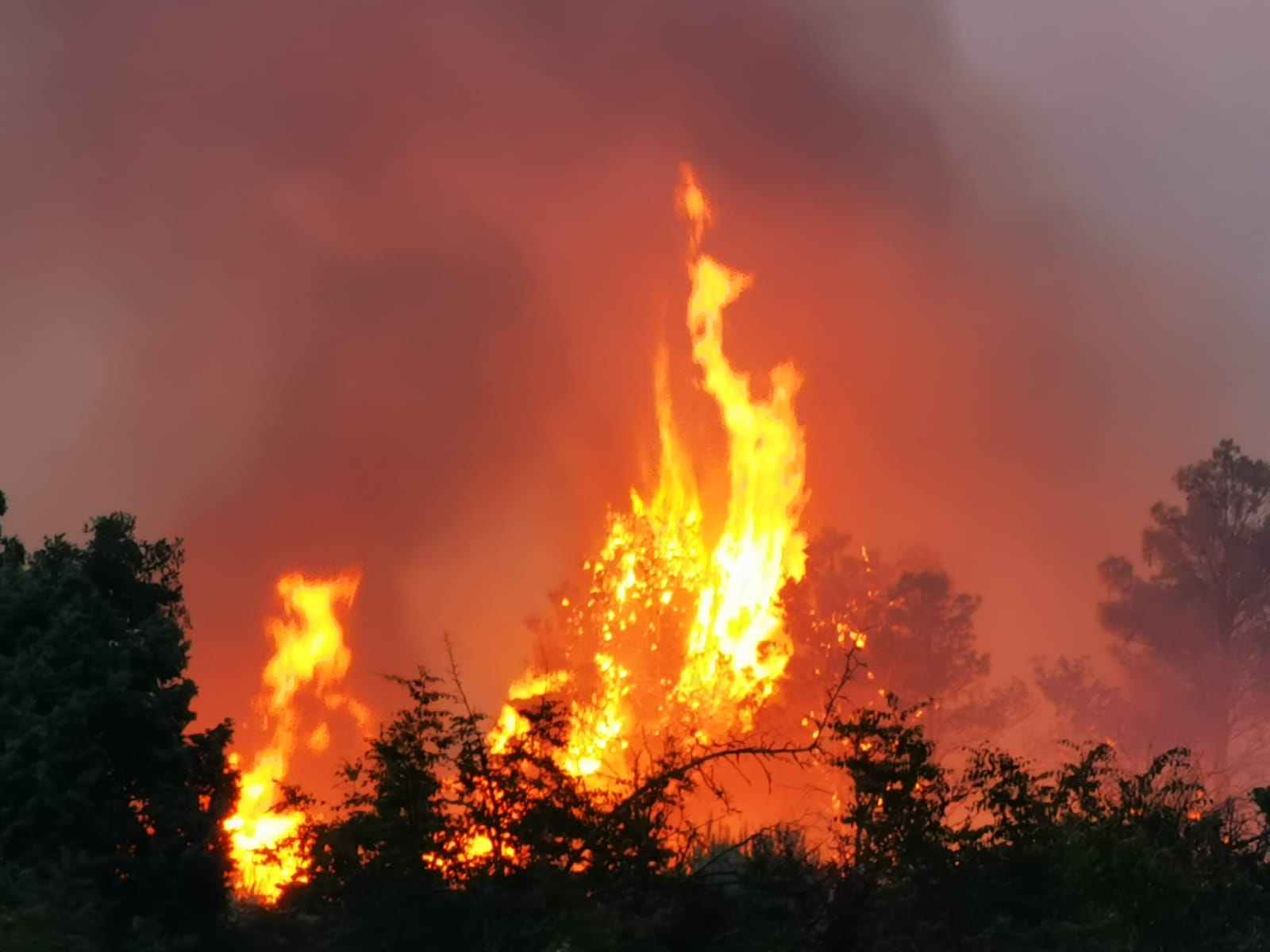 Željka Šoštar, mag.rehab.educ
Žigicama se možeš opeći ili
izazvati požar.
ŽIGICE
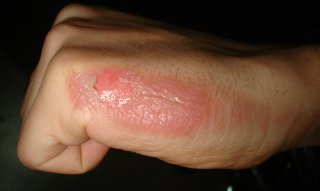 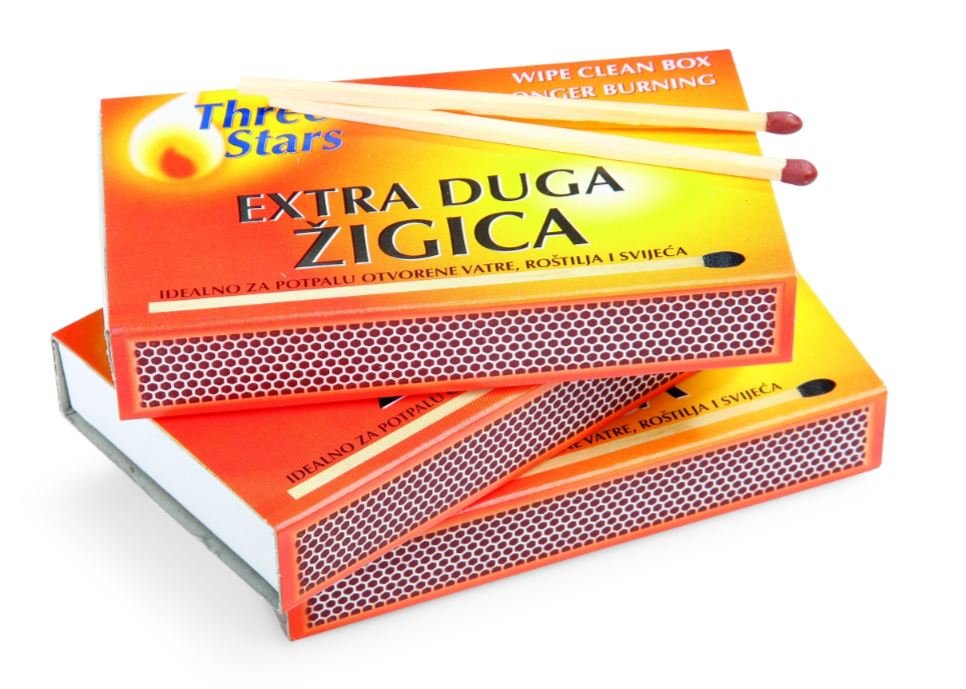 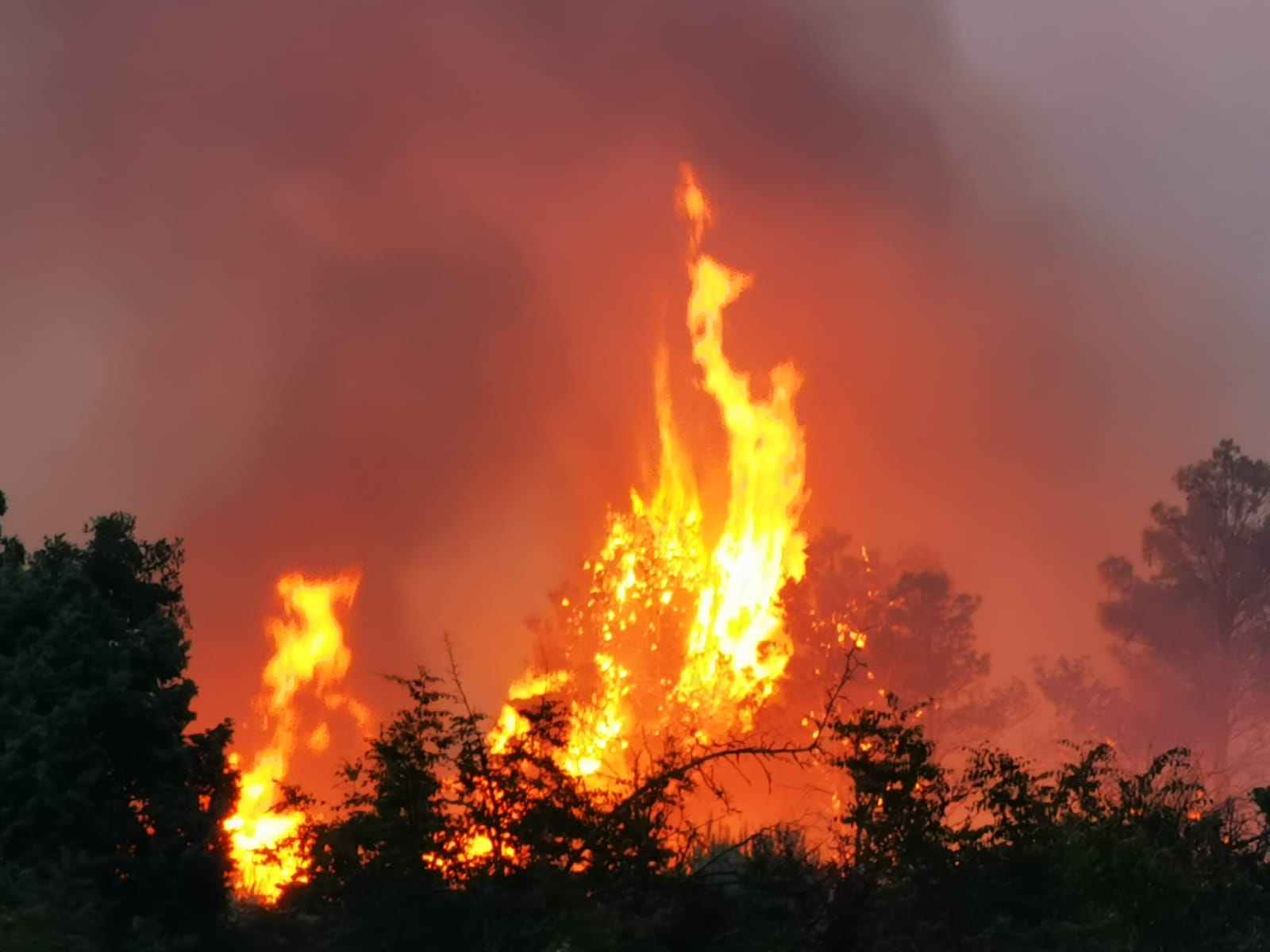 Željka Šoštar, mag.rehab.educ
MIKSER
Mikserom možeš
zahvatiti prste.
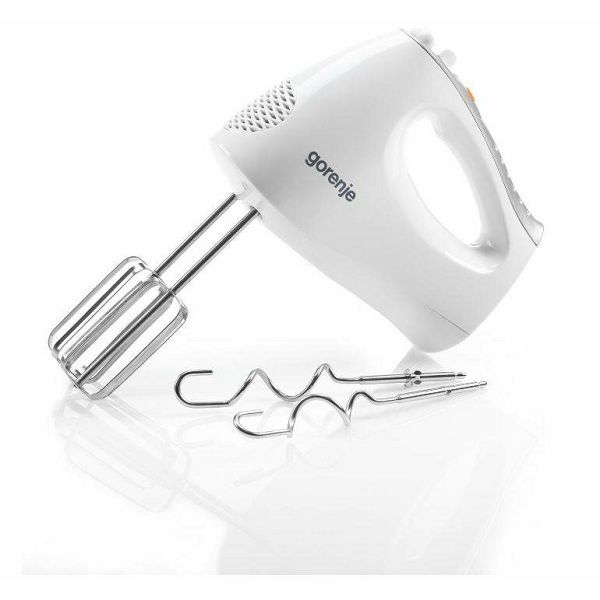 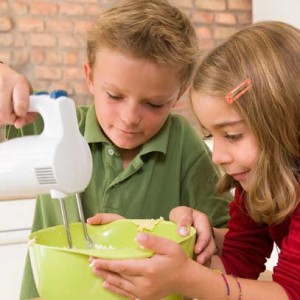 Željka Šoštar, mag.rehab.educ
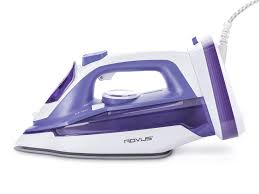 GLAČALO
Na vrućem glačalu se možeš opeći.
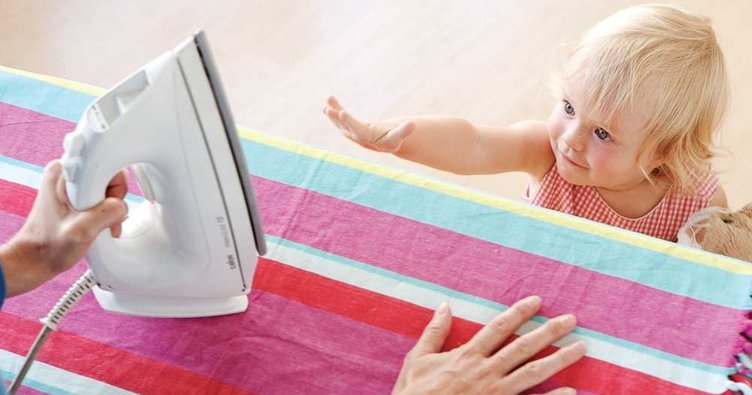 Željka Šoštar, mag.rehab.educ
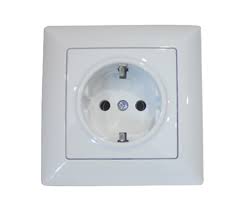 UTIČNICA
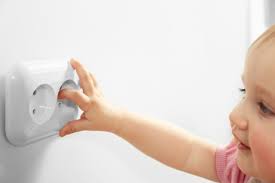 Može te udariti struja.
Željka Šoštar, mag.rehab.educ
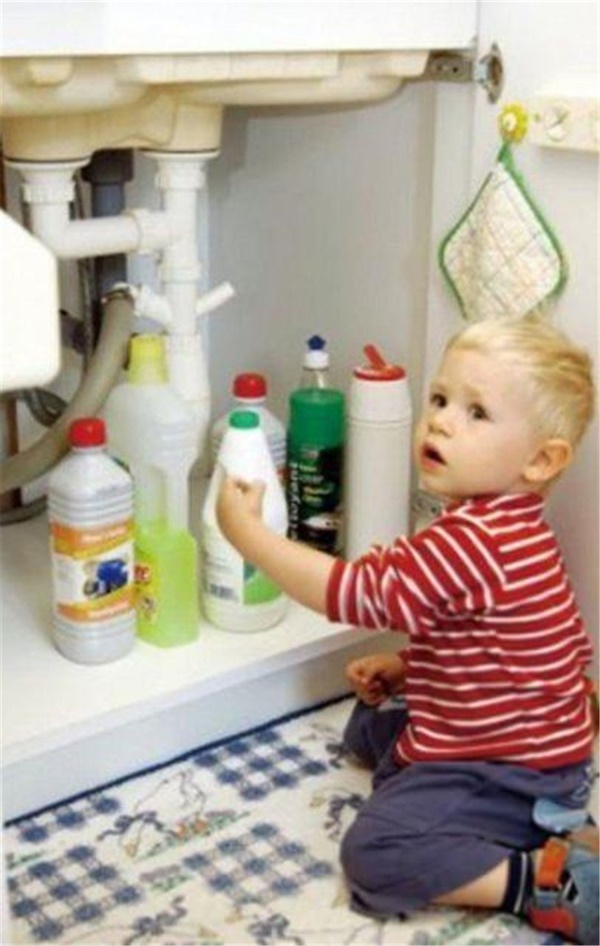 Sredstva za čišćenje
su otrovna ako se 
popiju.

Sredstva za čišćenje
mogu oštetiti kožu.
Željka Šoštar, mag.rehab.educ
FEN
Fen se ne smije ostavljati  
blizu vode.

Fen ne ostavljamo na 
umivaoniku niti na kadi.
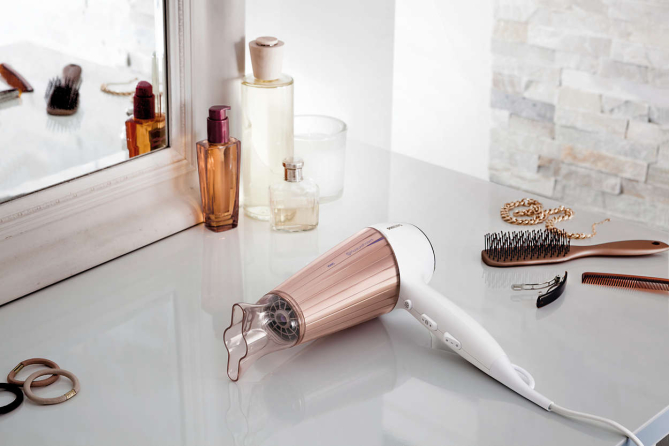 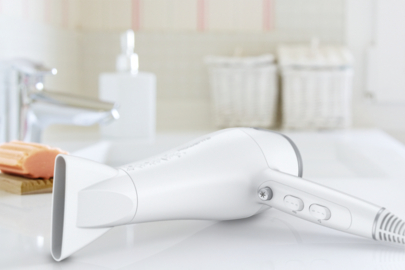 Željka Šoštar, mag.rehab.educ
MOKAR POD
Možeš se lako okliznuti i pasti ako je pod mokar.
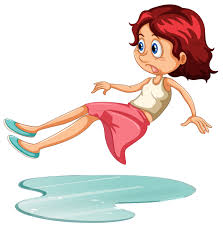 Željka Šoštar, mag.rehab.educ
OTPAD NA PODU
Možeš se okliznuti i 
na koru od banane ili 
Neki drugi otpad. 

Otpad se mora bacati
u kantu.
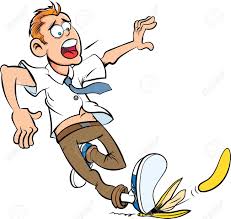 Željka Šoštar, mag.rehab.educ
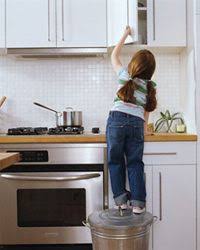 Ako se penješ po
namještaju možeš pasti.
Željka Šoštar, mag.rehab.educ
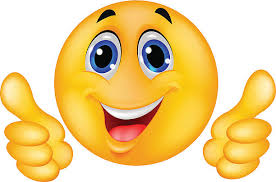 Hvala na pažnji!
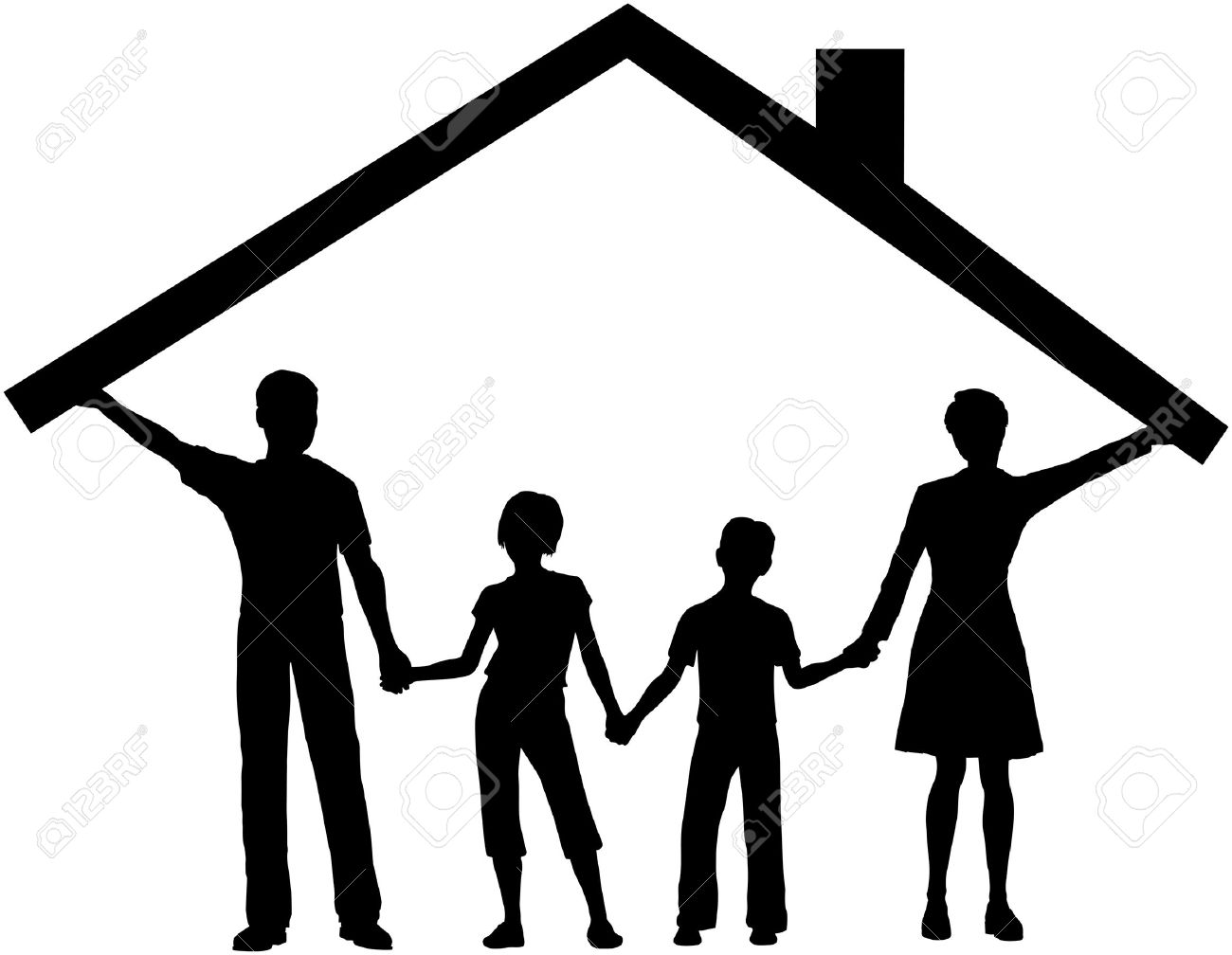 Željka Šoštar, mag.rehab.educ